Оперативный АДСредства ВД
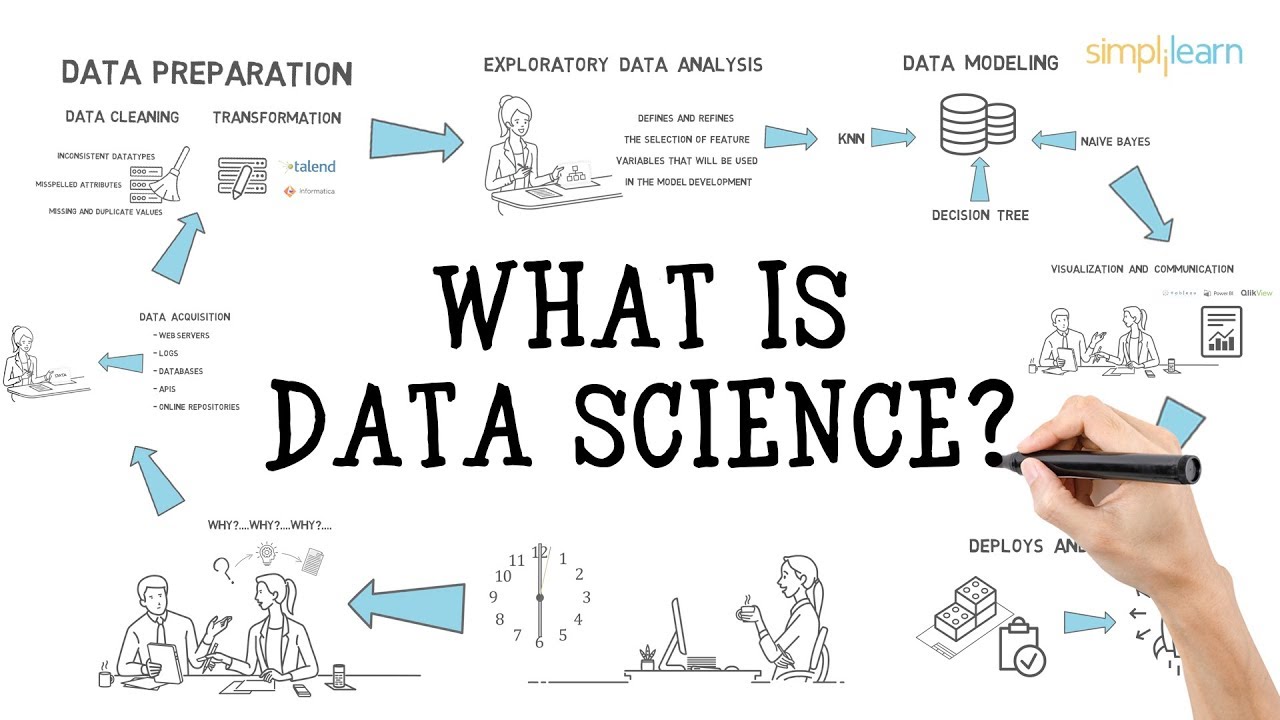 Примерный план семестра
Что такое наука о данных?
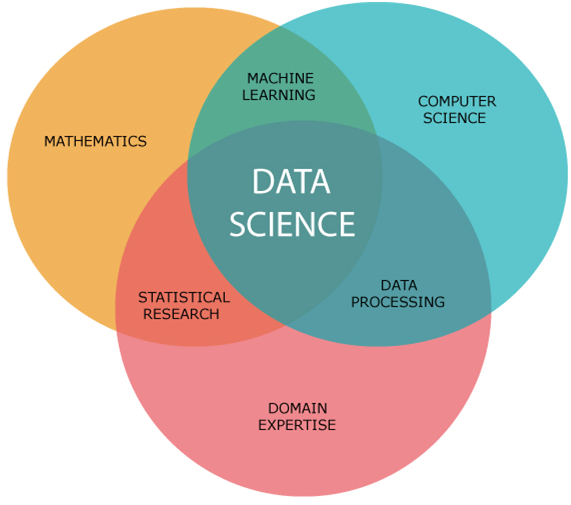 ПРОГРАММИСТ
VS
АНАЛИТИК
Различия между информатикой и наукой
Данные против ориентированности на метод
Забота о результатах
Достоверность
Точность
Формирование интересных вопросов для данных
Что вы могли бы узнать из данного набора данных?
Что вы (или ваши люди) действительно хотят узнать об окружающем мире?
Что это будет означать для вас, как только вы узнаете?
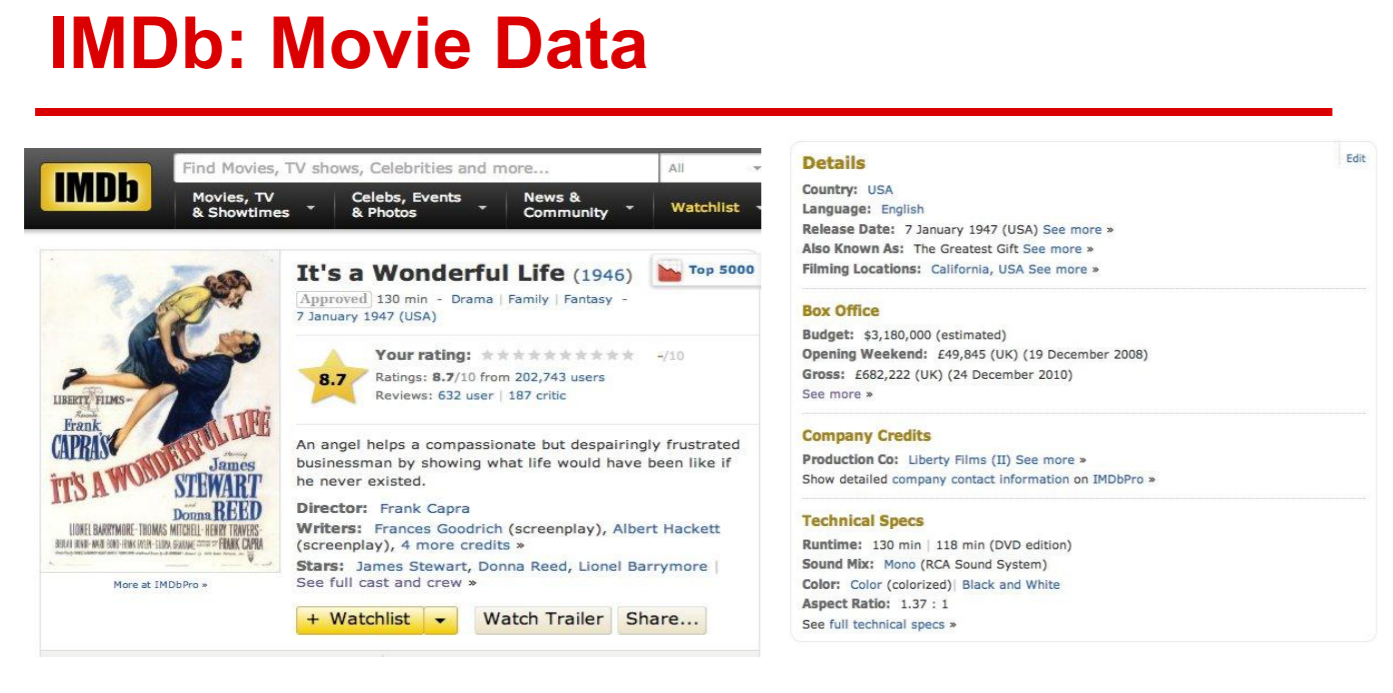 Записи нью-йоркских такси
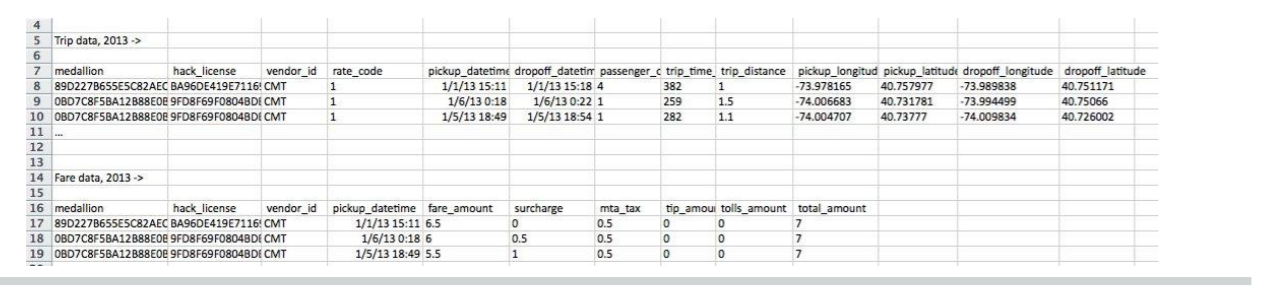 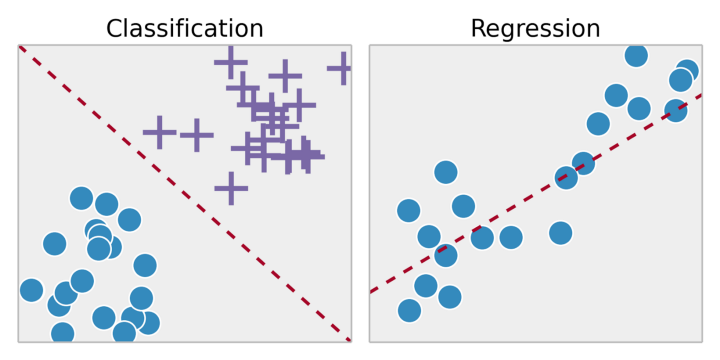 Математические основы
«Аналитик данных – это тот, кто знает о статистике больше, чем программист, и больше об информатике, чем статистик»
Джош Блюменсток
Вероятность
Эксперимент               Выборочное пространство (S)
                                        Событие (E)
                                        Вероятность результата p(s)


                                         Вероятность события
                                         Случайная переменная
                                         Ожидаемое значение
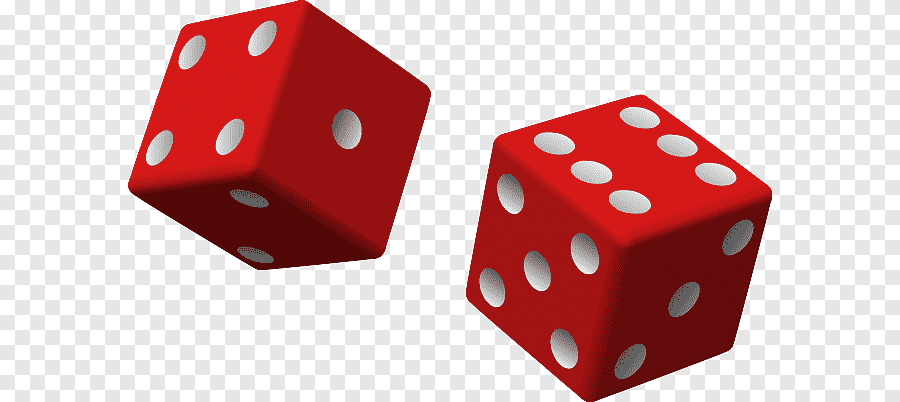 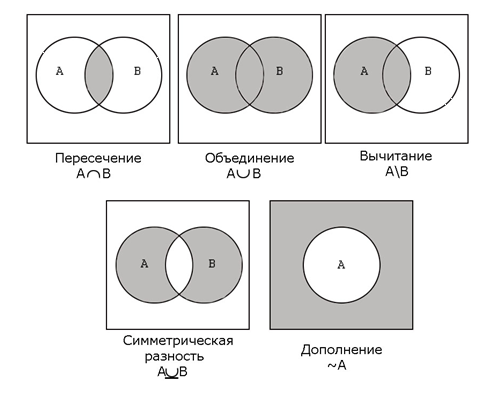 Условная вероятность



Теорема Байеса
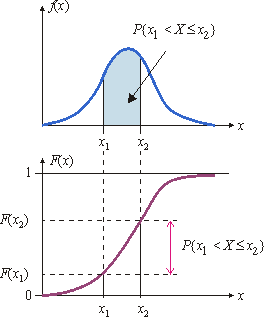 Вероятностные распределения
Функция плотности вероятностей

Кумулятивная функция распределения
Описательная статистика
Среднее

Среднее геометрическое

Медиана
Мода

Стандартное отклонение
Дисперсия
Корреляционный анализ
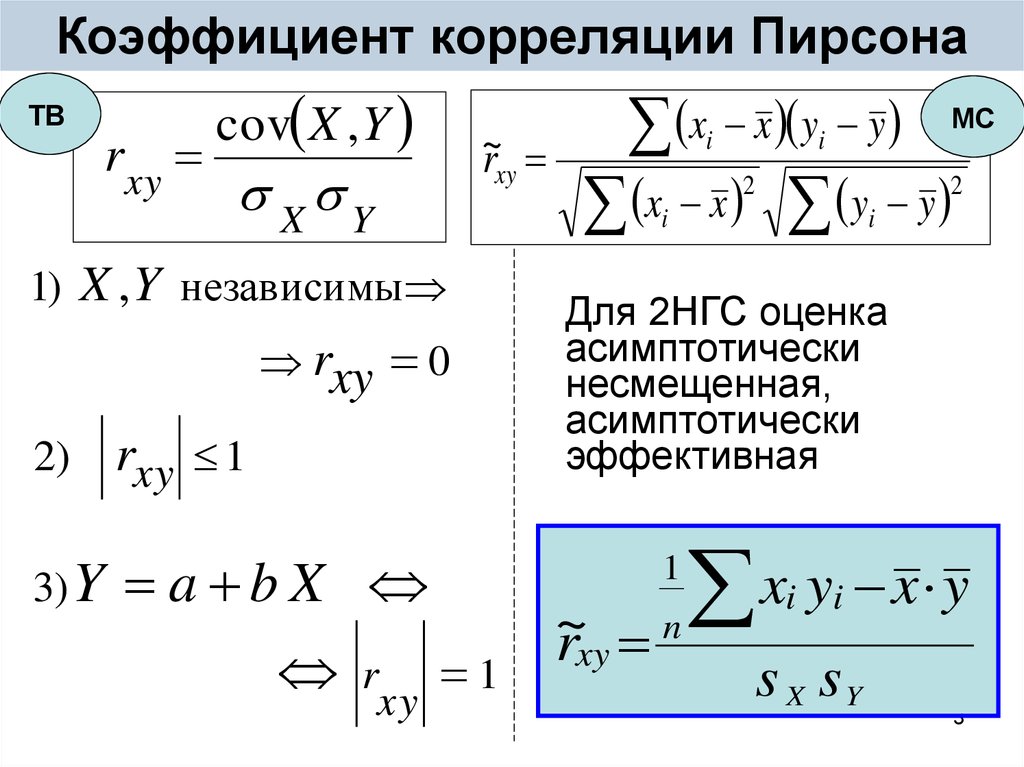 Коэффициент корреляции r(X, Y)
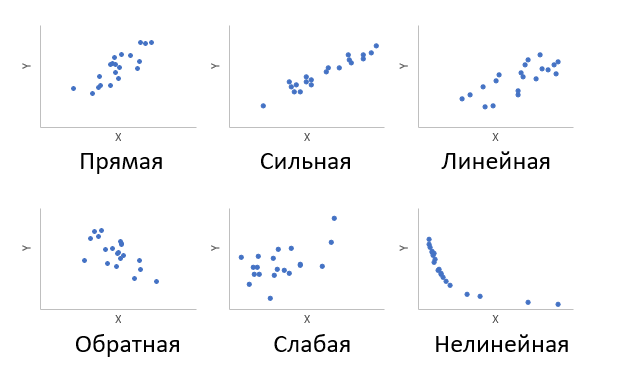 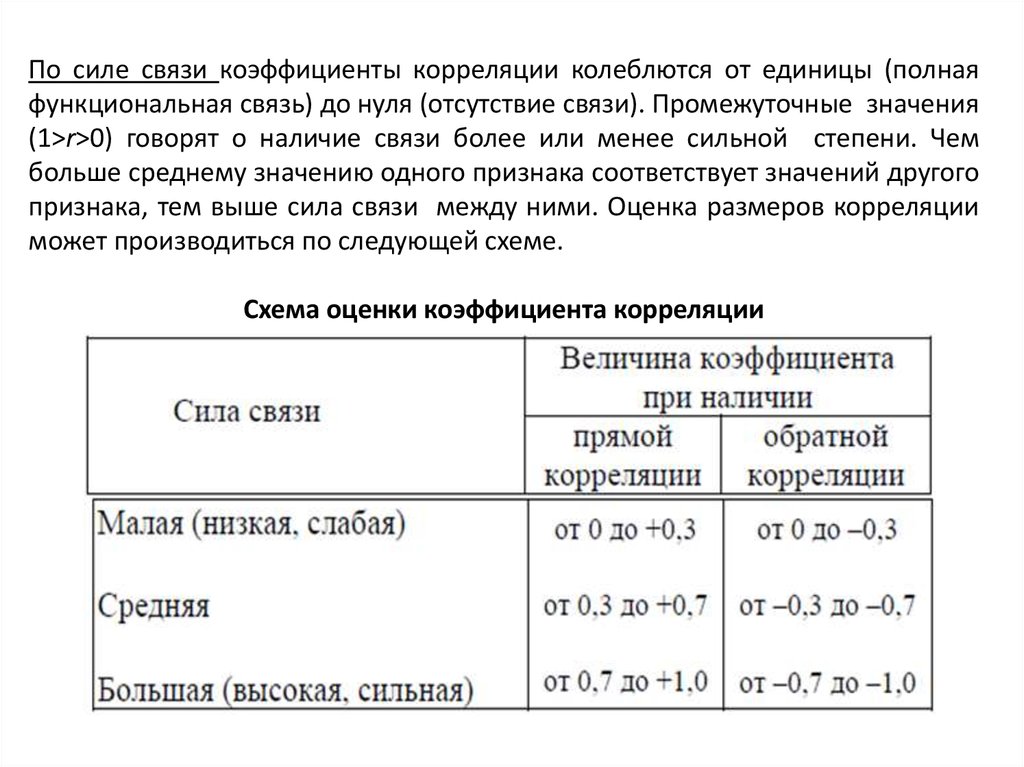 Автокорреляция
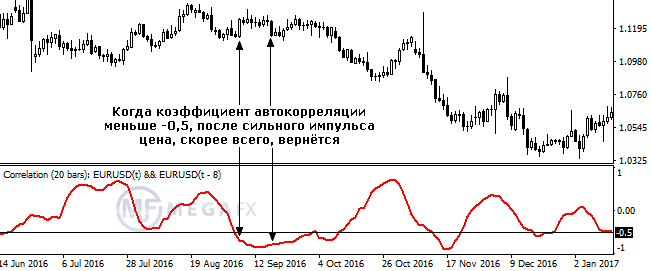 Логарифмы и нормализация распределений
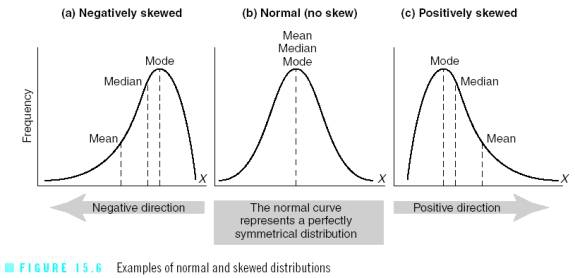 Технологии анализа данных
Модель -- объект или описание объекта, системы для замещения (при определенных условиях, предположениях, гипотезах) одной системы (то есть оригинала) другой системой для лучшего изучения оригинала или воспроизведения каких-либо его свойств.
Моделирование -- универсальный метод получения, описания и использования знаний.
Свойства модели
Аналитический подход к моделированию
Данные
Исследователь
Модель
Результат
Движение от модели к результату
Информационный подход к моделированию
Данные
Модель
Результат
Исследователь
Факт
Корректировка
Построение модели от данных
Процесс анализа
Эксперт  -- специалист в предметной области, профессионал, который за годы обучения и практической деятельности научился эффективно решать задачи, относящиеся к конкретной предметной области.
Аналитик -- специалист в области анализа и моделирования, на достаточном уровне владеет какими-либо инструментальными и программными средствами анализа данных, в обязанности аналитика входят функции систематизации данных, опроса мнений экспертов, координации действий всех участников проекта по анализу данных.
Общая схема анализа
Аналитик, эксперт
Гипотеза (предположение)
Извлечение и визуализация
OLAP, таблицы, диаграммы, карты…
Построение и применение моделей
Прогнозирование, извлечение правил…
Интерпретация результатов
Извлечение и визуализация данных
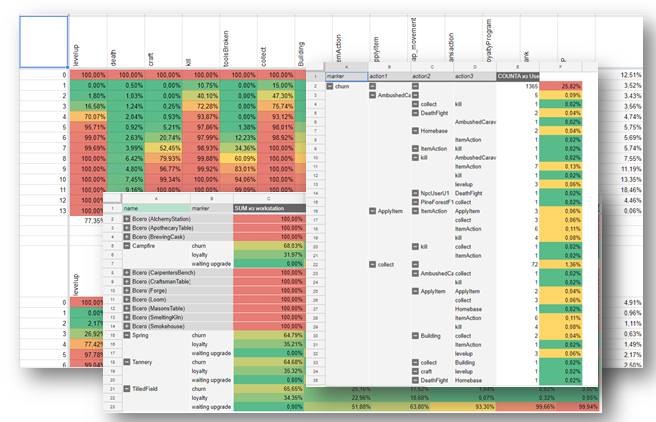 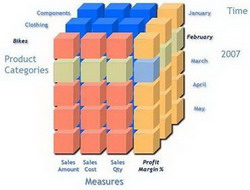 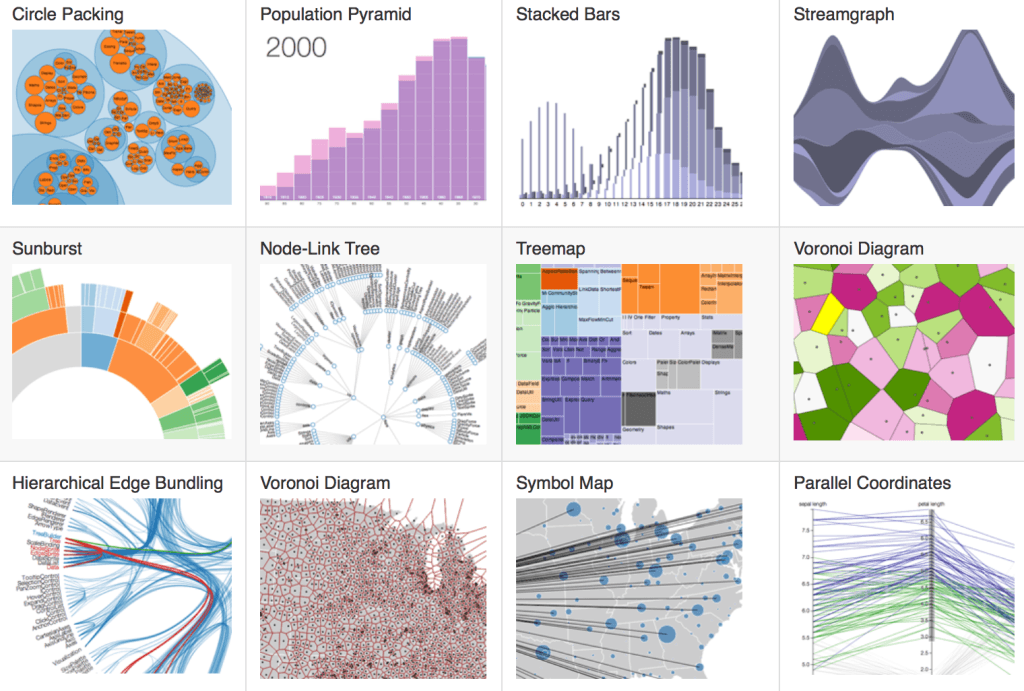 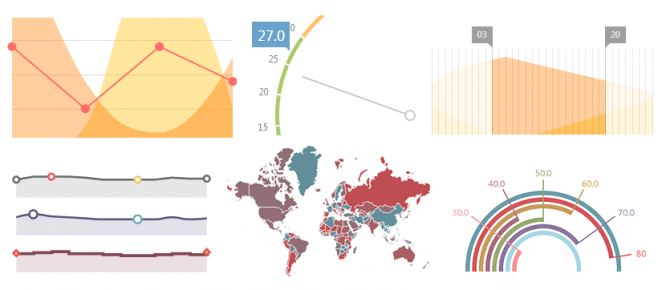 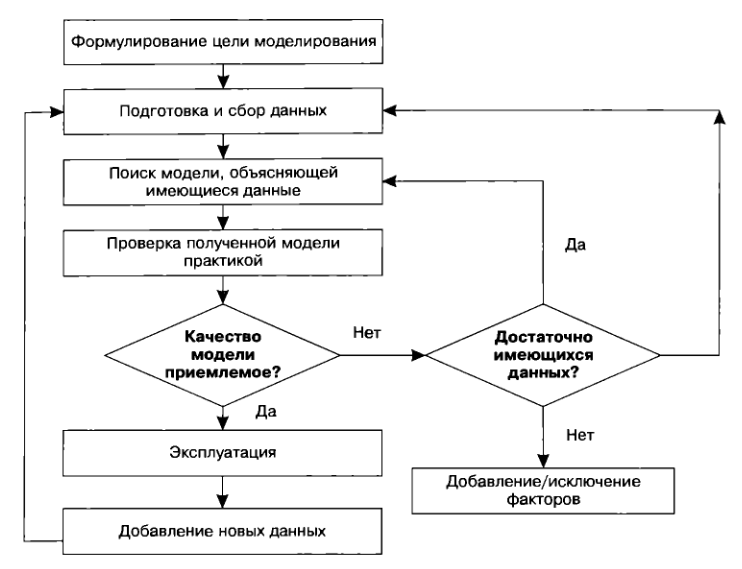 Этапы моделирования
Формы представления данных
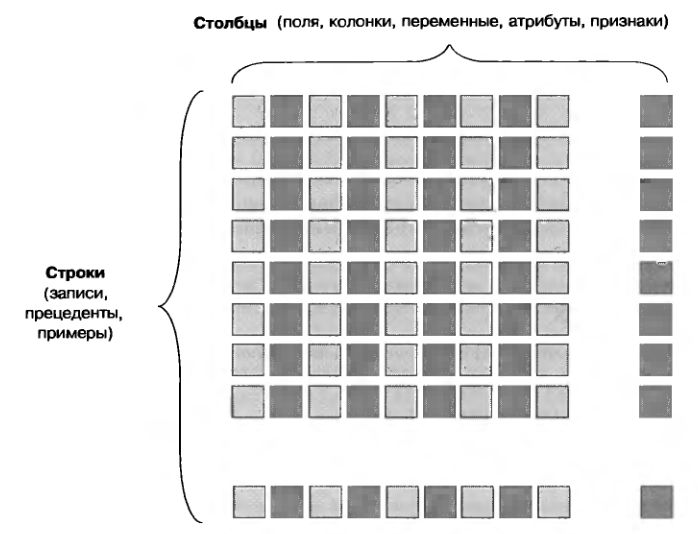 Неструктурированные данные
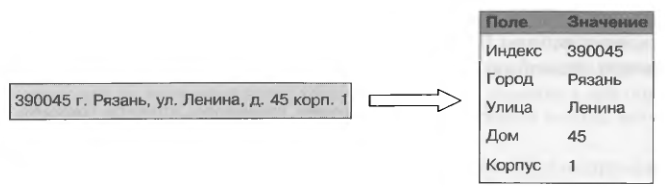 Слабоструктурированные данные
Структурированные данные
Виды данных
Формализация данных
Абстрагироваться от существующих информационных систем и имеющихся в наличии данных
Описать все факторы, потенциально влияющие на анализируемый процесс/объект.
Экспертно оценить значимость каждого фактора
Определить способ представления информации число, дата, да/нет, категория (то есть тип данных)
Собрать все легкодоступные факторы
Обязательно собрать наиболее значимые, с точки зрения экспертов, факторы
Оценить сложность и стоимость сбора средних и наименее важных по значимости факторов
Методы сбора данных
Информативность и требования к данным
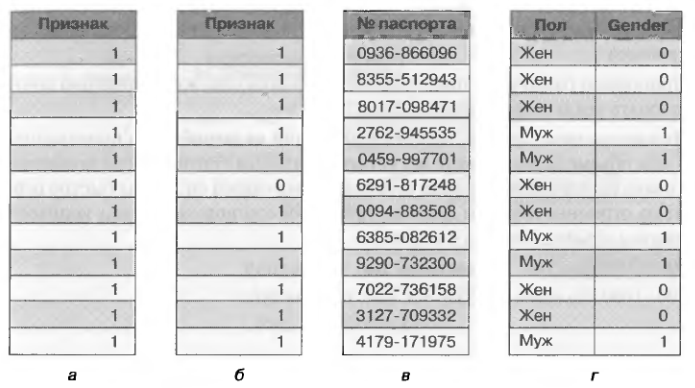 Неинформативные данные
Методика извлечения знаний
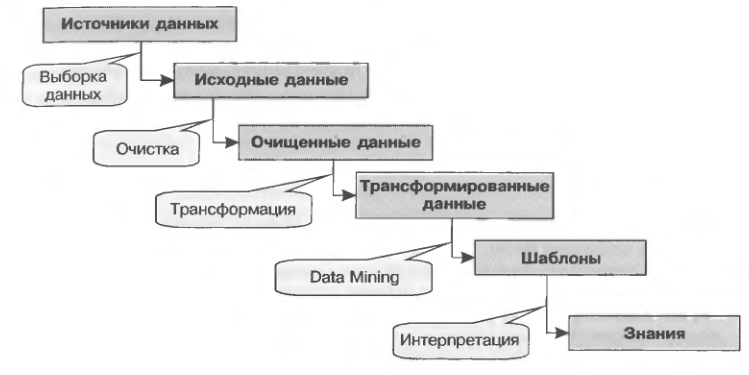 Data Mining
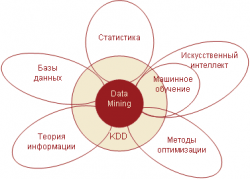 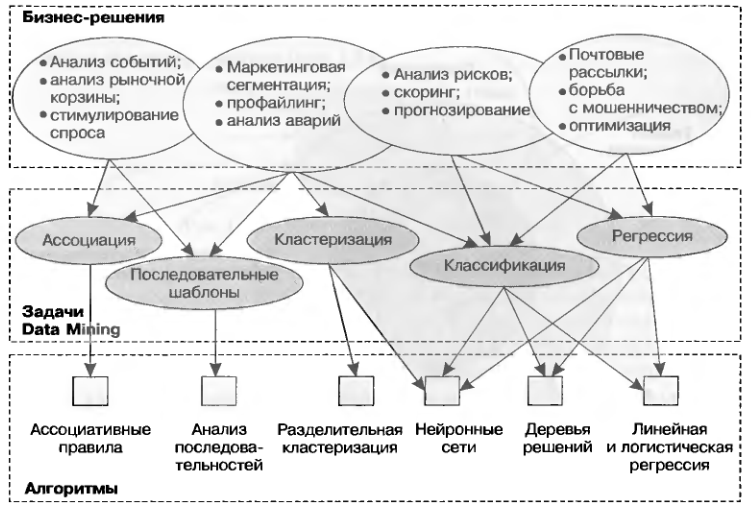 Аналитические платформы
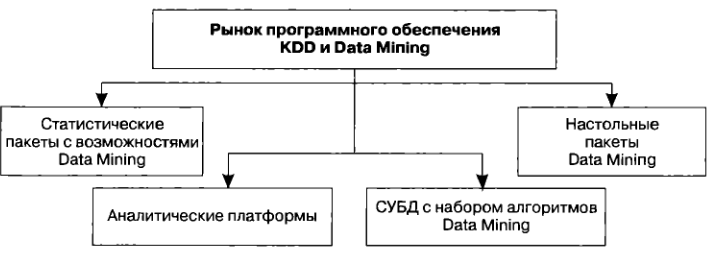 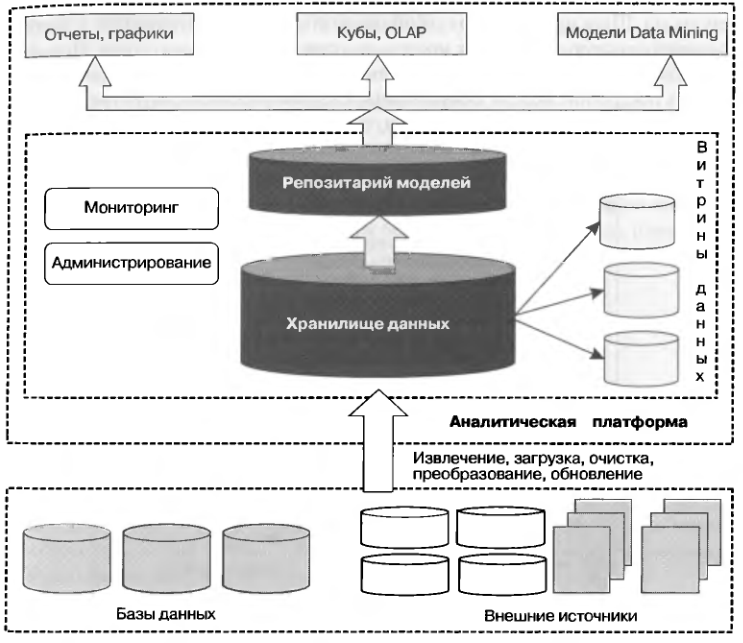 Консолидация данных
Консолидация -- комплекс методов и процедур, направленных на извлечение данных из различных источников, обеспечение необходимого уровня их информативности и качества, преобразование в единый
Задачи консолидации данных
Процесс консолидации данных
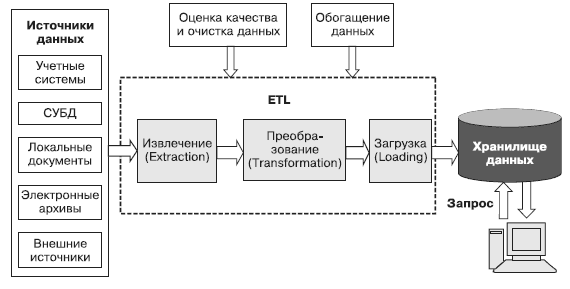 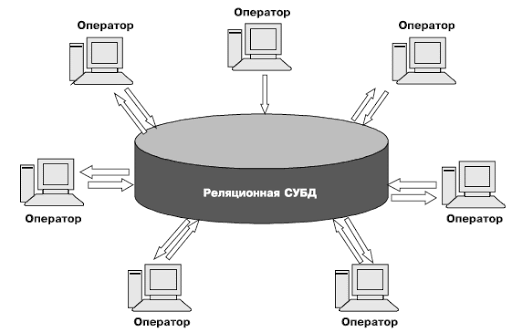 OLTP-система
Информационная СППР
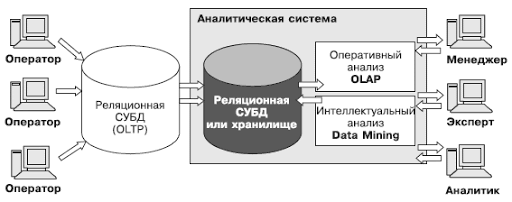 Отличия OLTP-системы и СППР
Признаки для сравнения:
Цели использования данных
Уровень детализации данных
Требования к качеству данных
Формат хранения данных
Время хранения данных
Изменение данных
Периодичность обновления
Доступ к данным
Характер выполнентя запросов
Время выполнения запроса
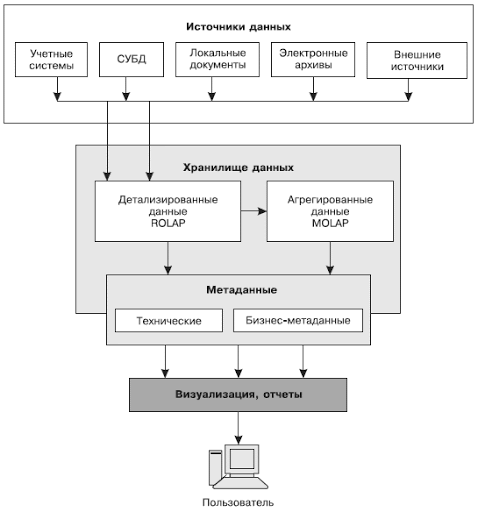 Схема хранилища данных


Метаданные – это высокоуровневые средства отражения информационной модели и описания структуры данных, используемой в ХД.
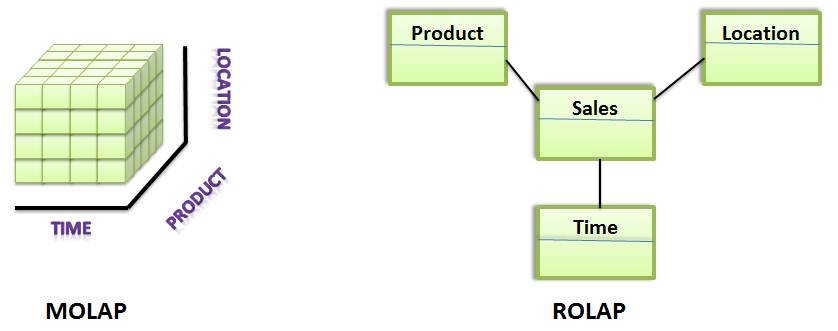 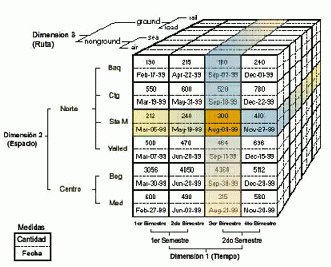 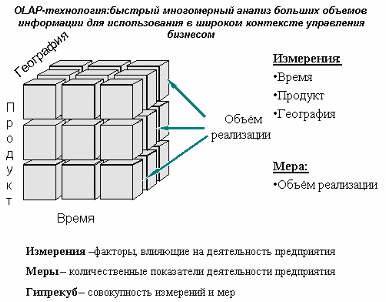 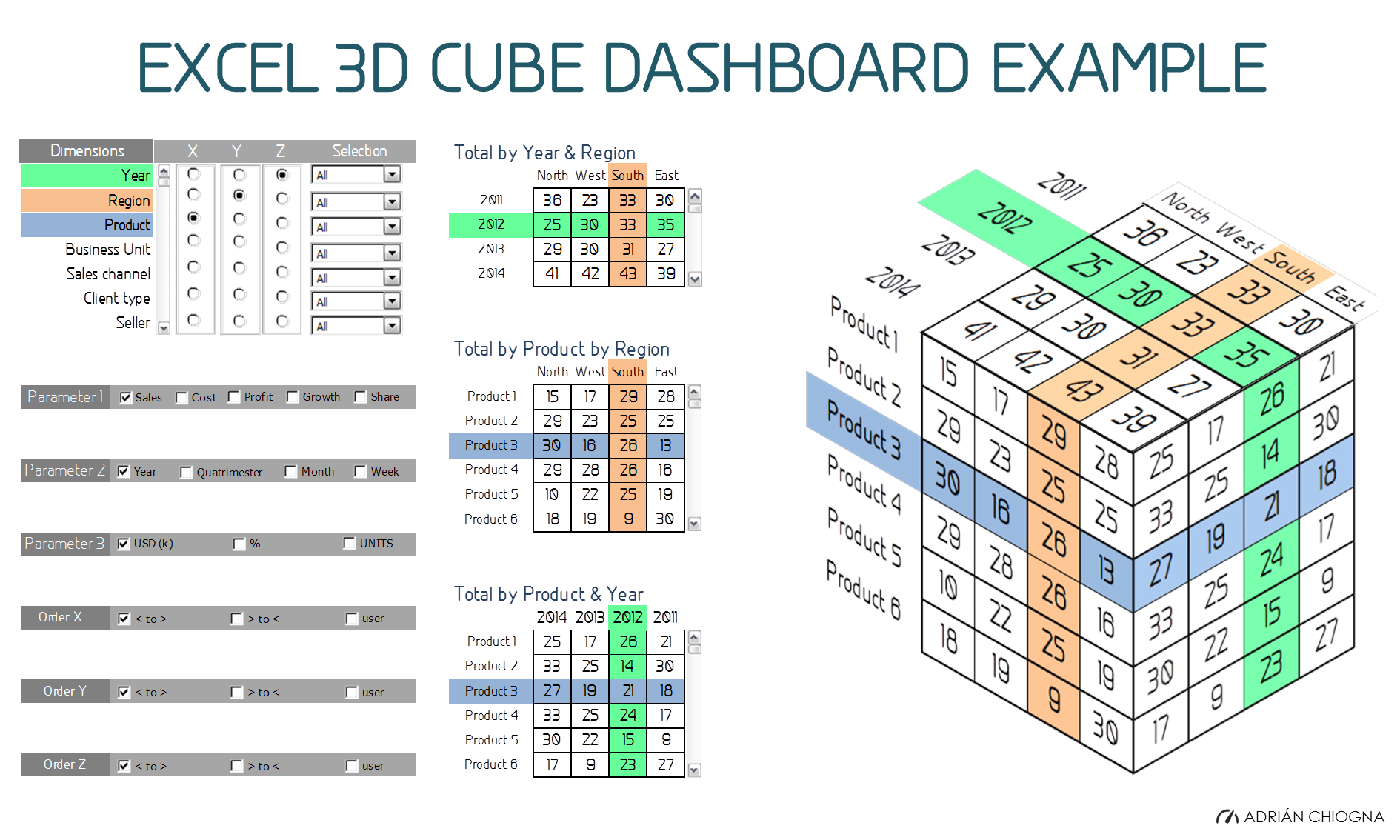 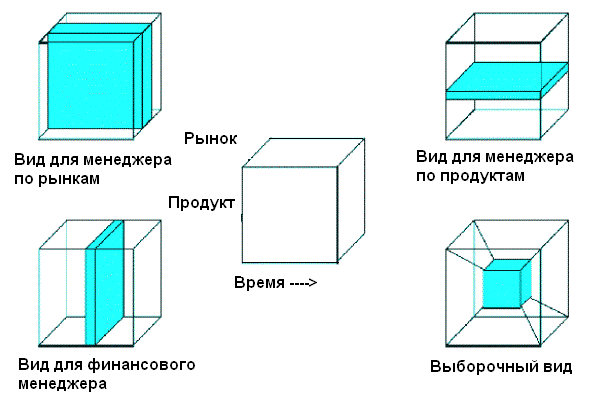 Схемы РХД
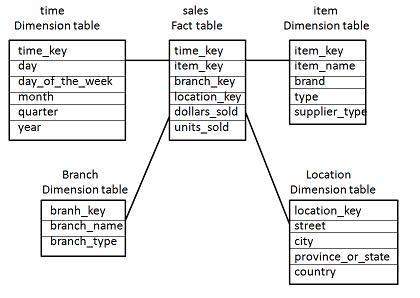 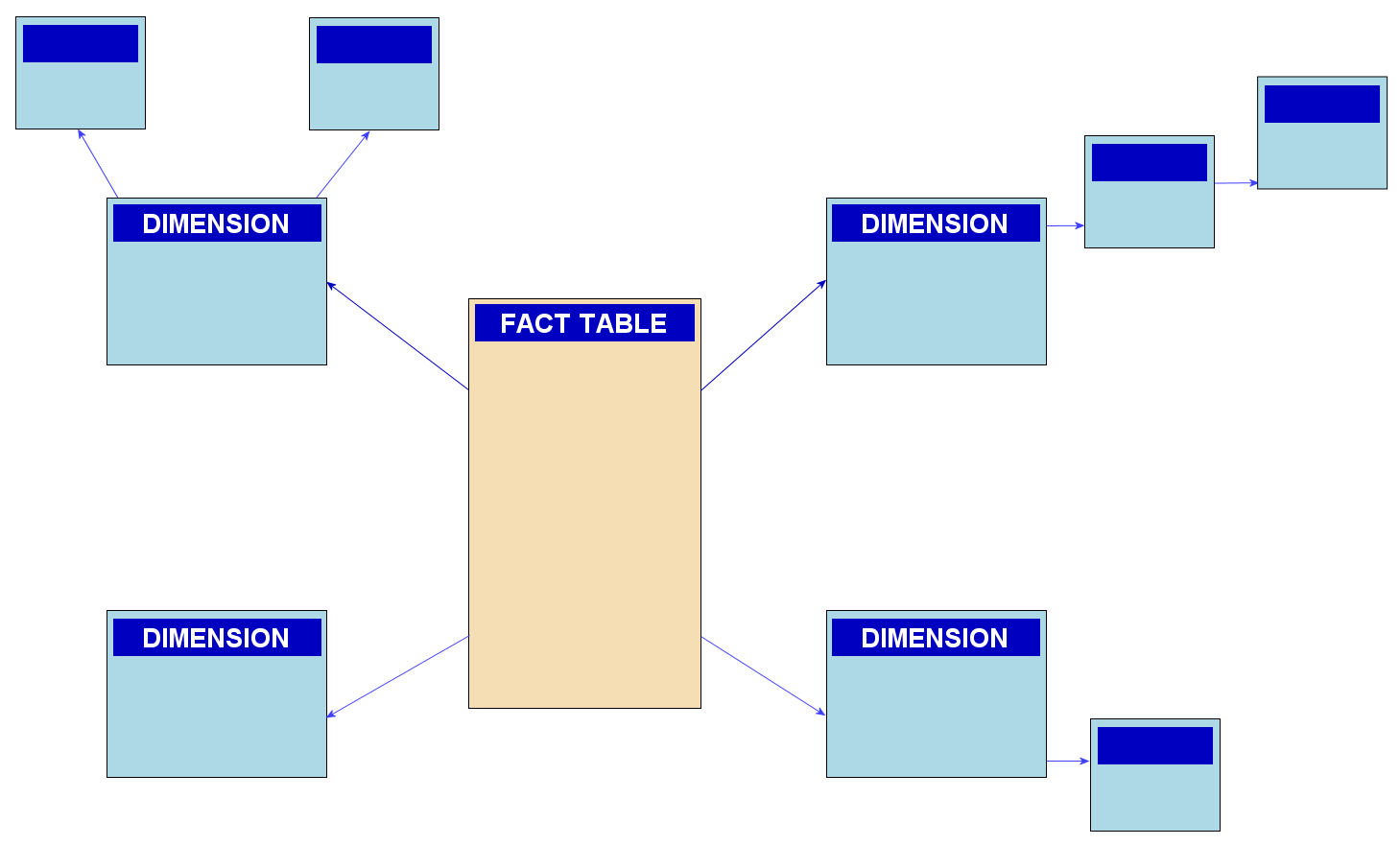 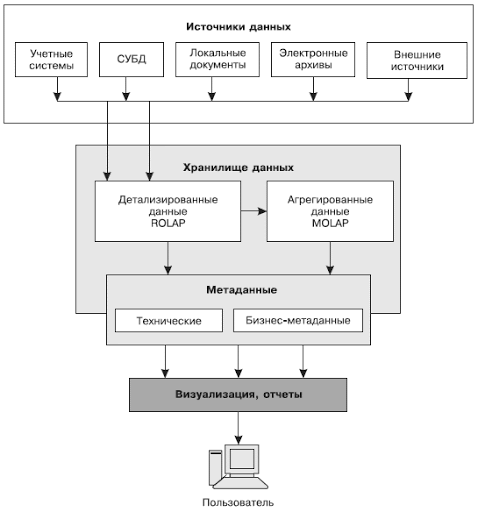 Схема гибридного хранилища данных
Пример. Гибридное хранилище данных
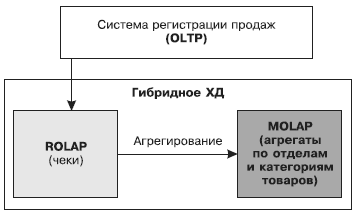 Витрины данных
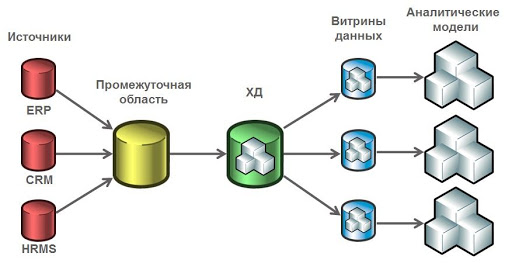 Централизованное хранилище данных
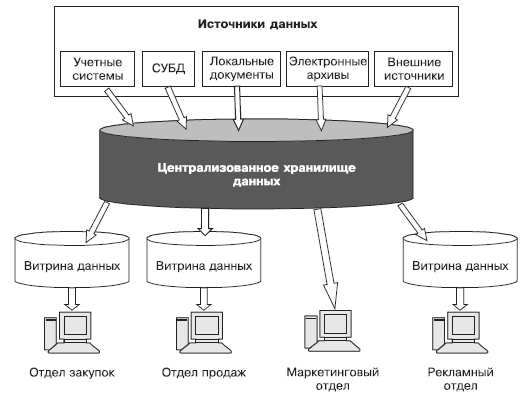 Виртуальное хранилище данных
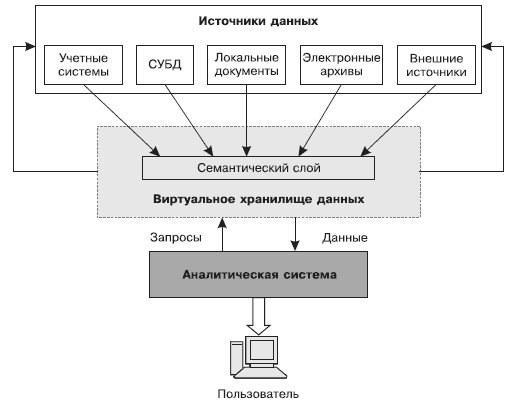 Нечеткие срезы
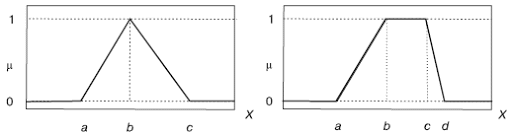 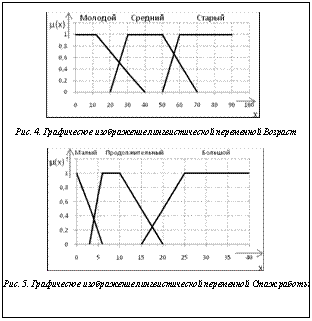 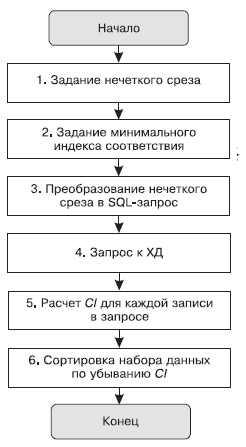 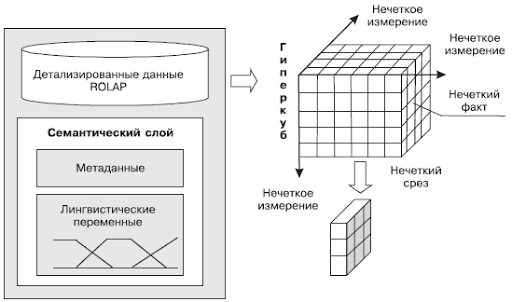 Процесс ETL
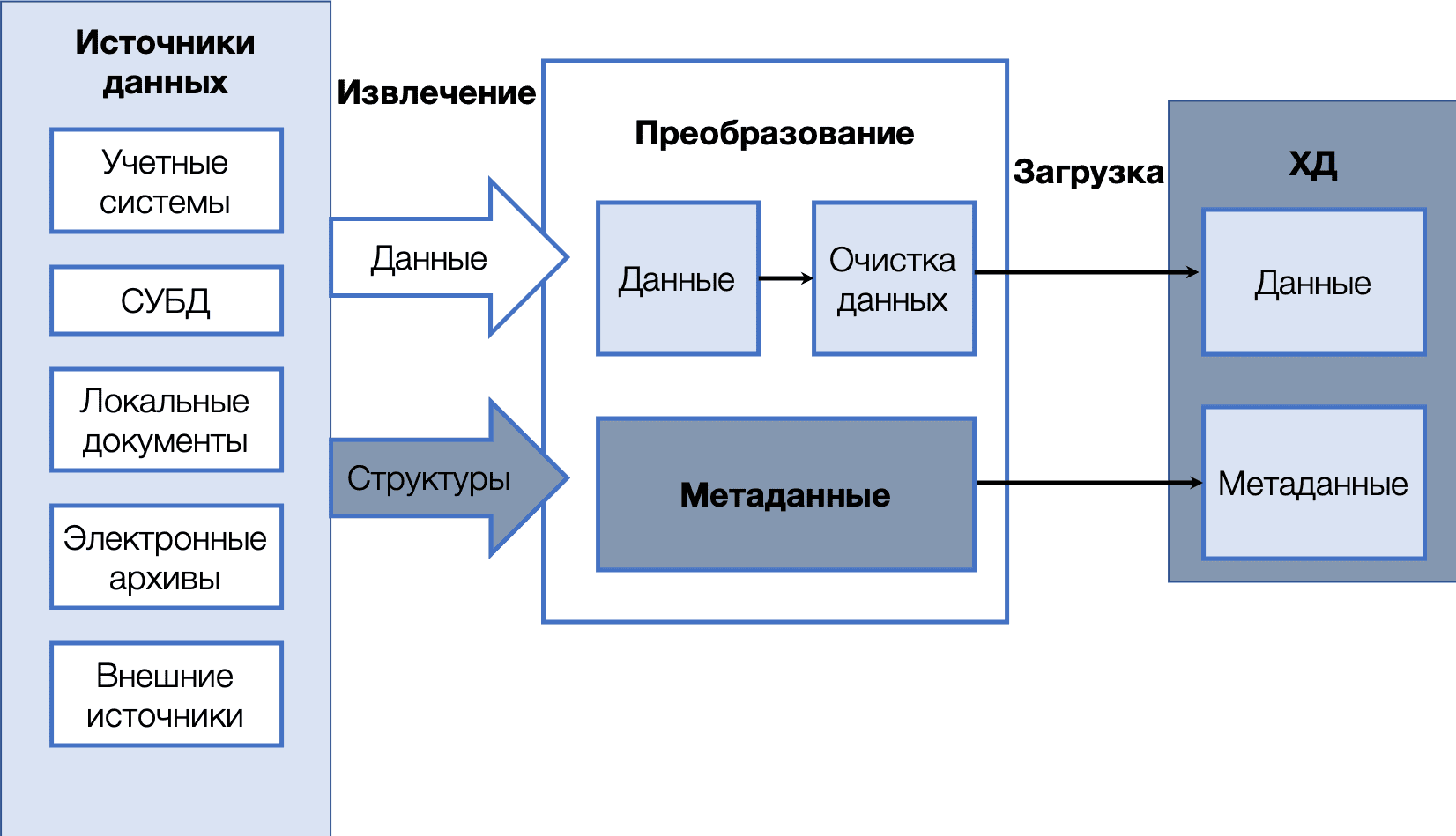 Способы извлечения данных в ETL
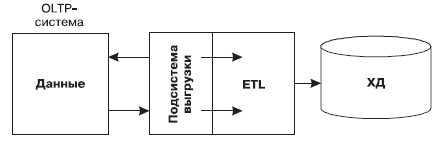 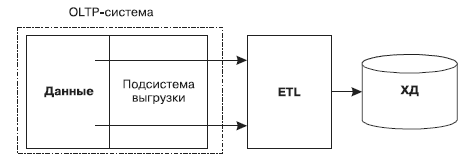 Схема организации ETL
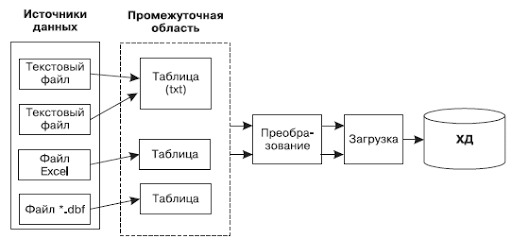 Критерии качества данных
данные высокого качества, не нуждающиеся в очистке;
данные, содержащие критичные ошибки, из-за которых они в принципе не могут быть загружены в ХД (например, буква или пробел в числовом значении, неправильный разделитель целой и дробной частей числа и т. д,). 
данные, содержащие некритичные ошибки, которые не мешают их загрузке в ХД, но при этом данные являются некорректными с точки зрения их анализа (аномальные значения, про пуски, дубликаты, противоречия и т. д.)
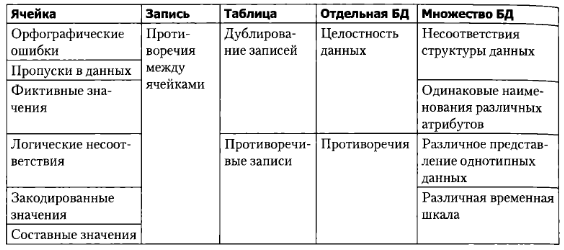 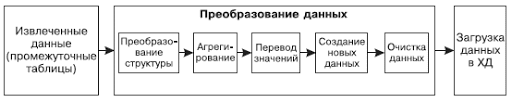 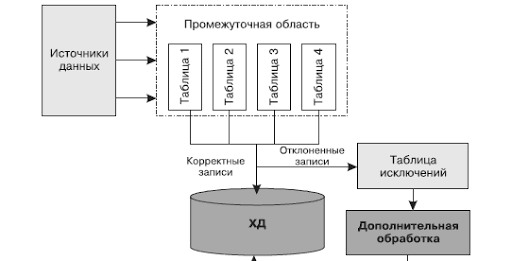 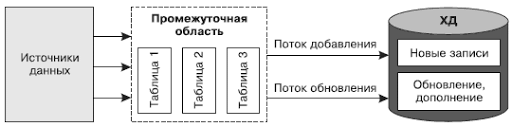 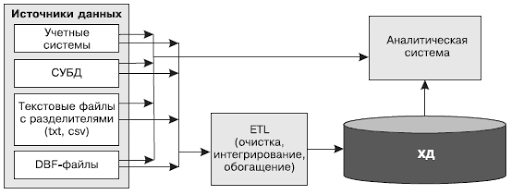 Обогащение данных
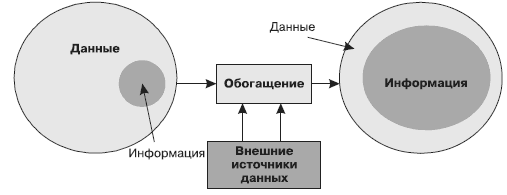 Трансформация данных
Методы трансформации данных
Визуализация данных
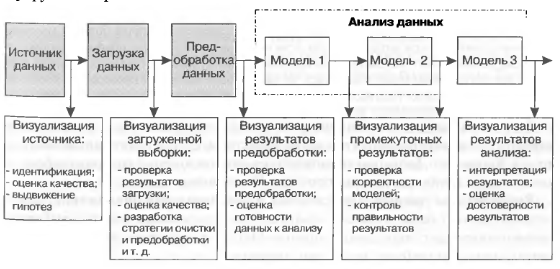 Визуализаторы общего назначения
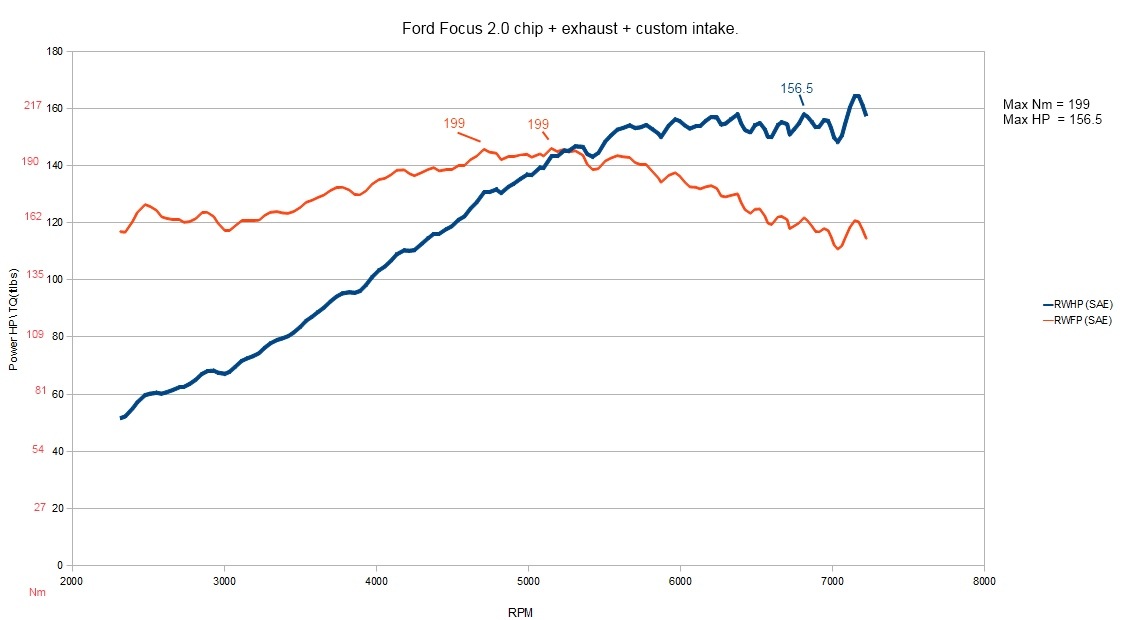 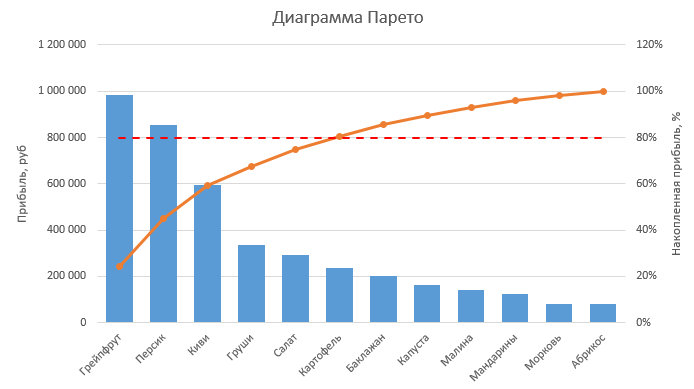 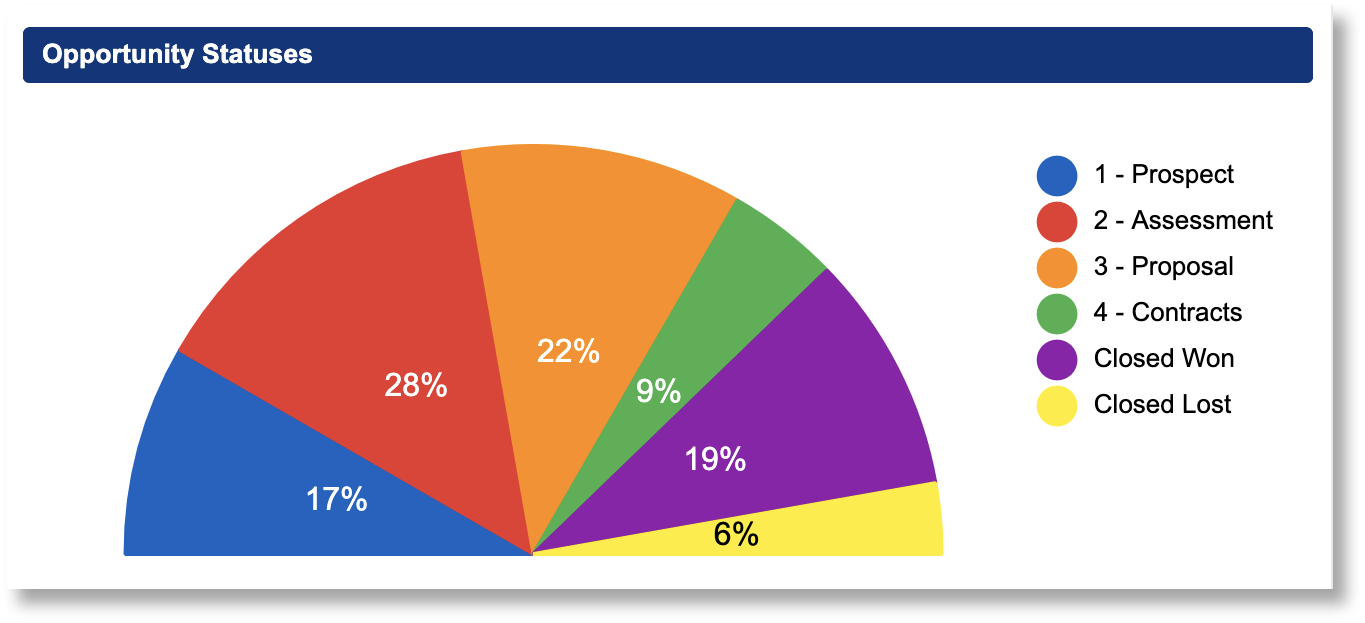 Построение OLAP-куба
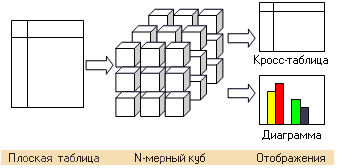 Качество модели
адекватность -- насколько точно модель описывает исследуемый объект или процесс;
корректность -- насколько правильно модель может работать со всеми возможными входными данными.
Визуализаторы для интерпретации результатов
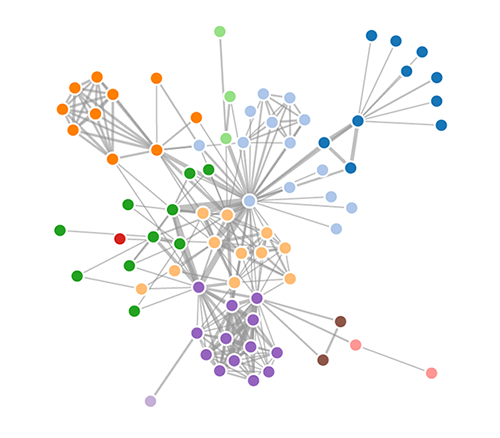 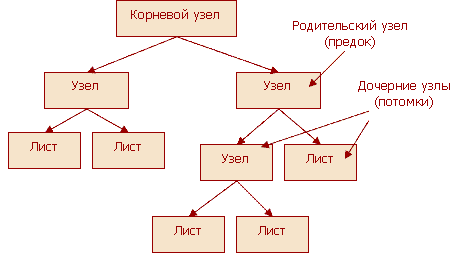 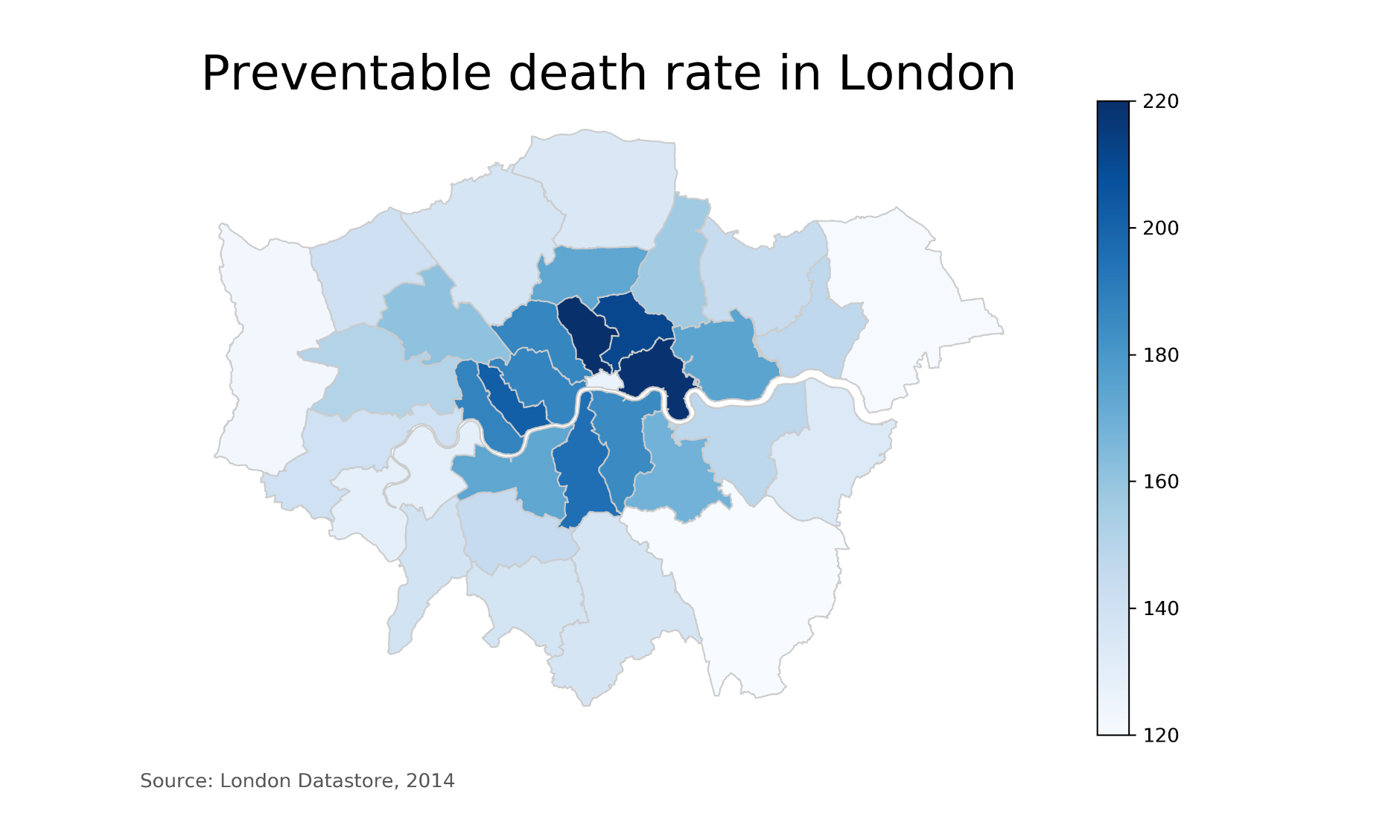 Уровни качества данных
Оценка качества данных
необходимый этап процесса подготовки к анализу
дает возможность своевременно выявлять проблемы, которые не позволяют корректно анализировать данные, снижают значимость и достоверность результатов анализа
контроль качества данных должен про водиться на всех этапах аналитического процесса, поскольку для каждого этапа характерны свои проблемы,
Технологии и методы оценки качества данных
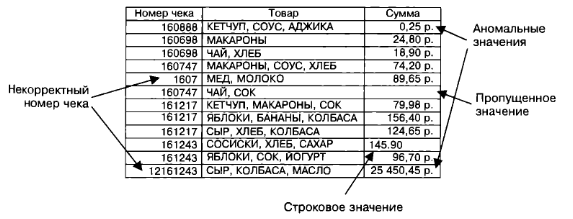 Профайлинг данных
Визуальная оценка качества данных
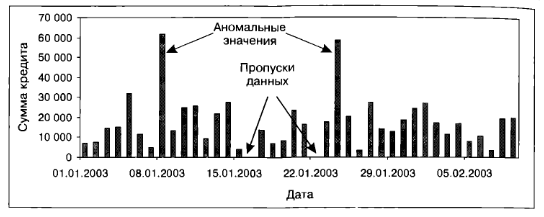 Мониторинг качества данных
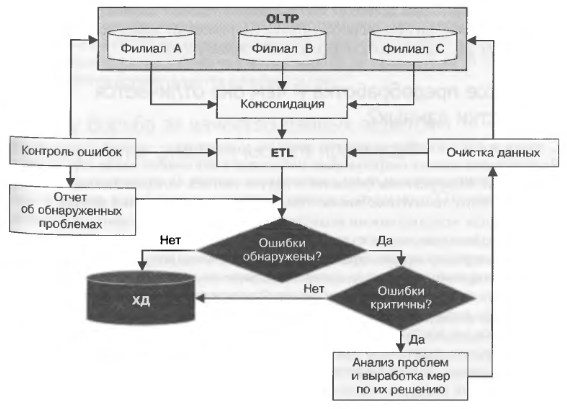 Предобработка данных – это комплекс методов и алгоритмов, применяемых в аналитическом приложении с целью подготовки данных к решению конкретной задачи и приведения их в соответствие с требованиями. определяемыми спецификой задачи и способами ее решения.
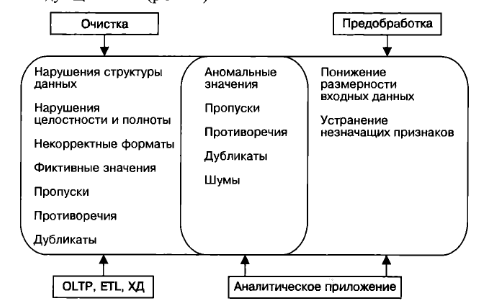 Методы корректировки аномальных значений
Сокращение размерности
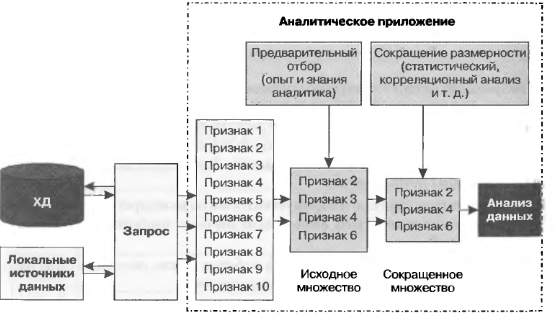 Сэмплинг
процесс отбора из исходной совокупности данных выборки, представляющей интерес для анализа. При реализации сэмплинга используются специальные методы отбора, которые должны обеспечить репрезентативность выборки с точки зрения решаемой задачи.
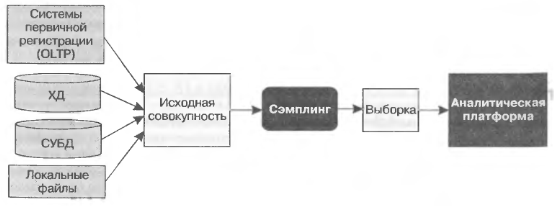 Манипулирование данными
Интерактивная оболочка
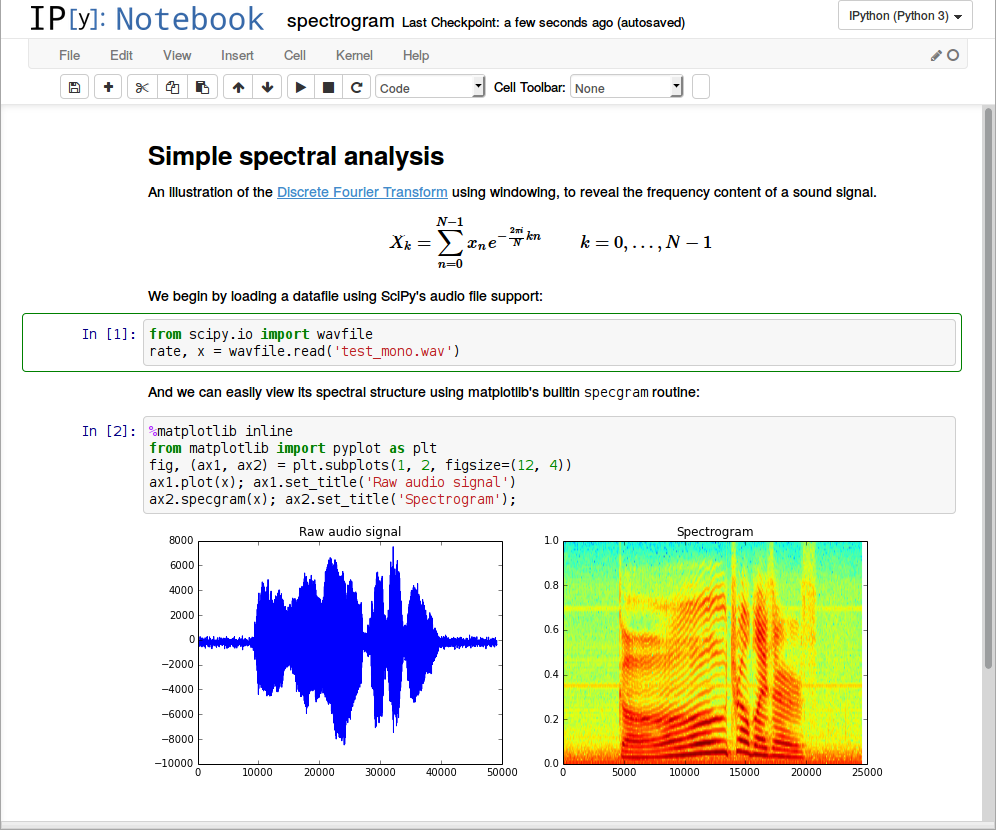 Важные форматы и представления данных
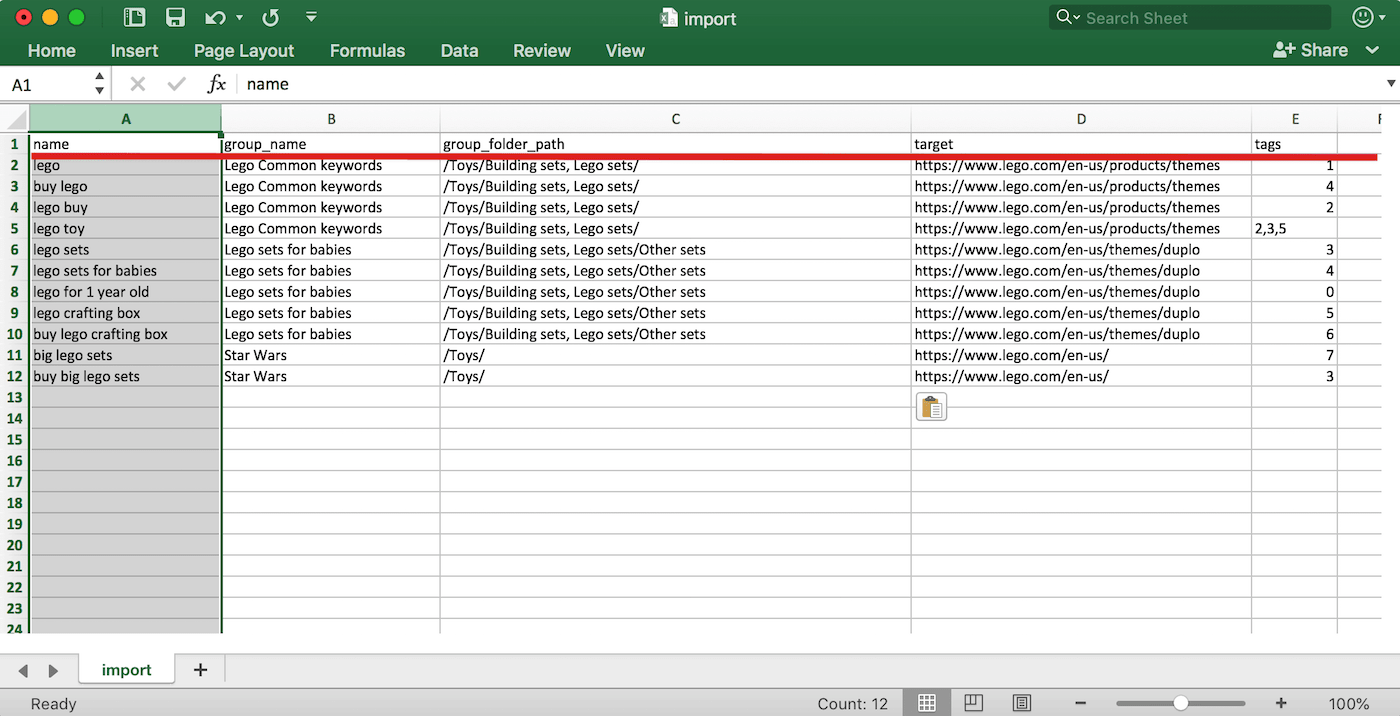 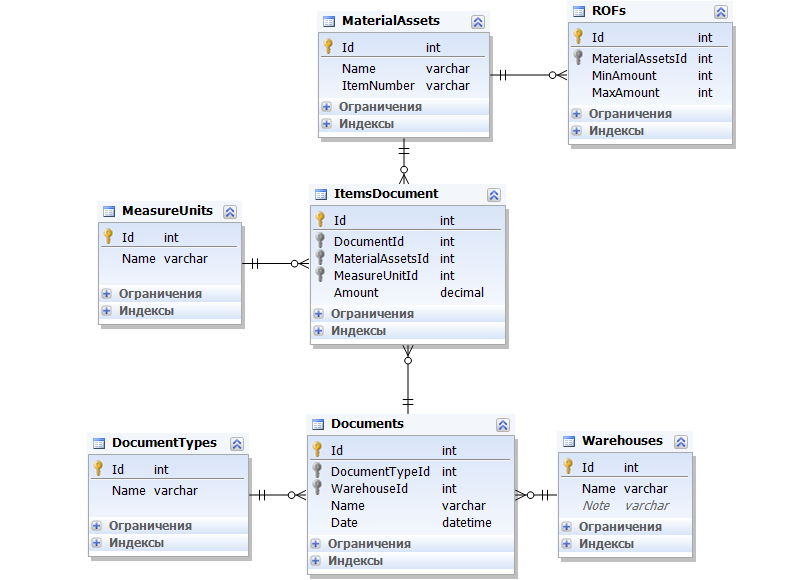 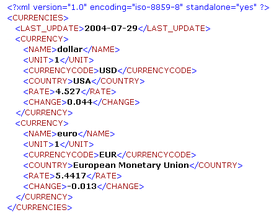 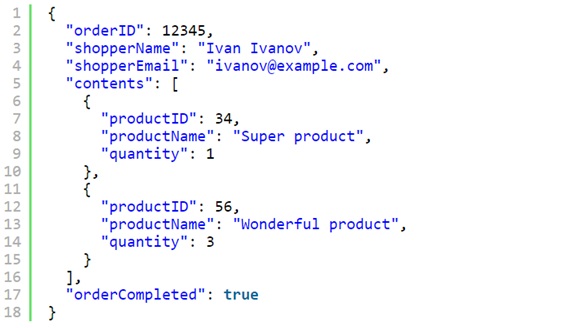 Манипулирование данными
Сбор данных
Очистка данных
Краудсорсинг